以適當科技與風險評估的角度來看太陽能系統
班級:自控三甲
       學號:49912069
姓名:江采風
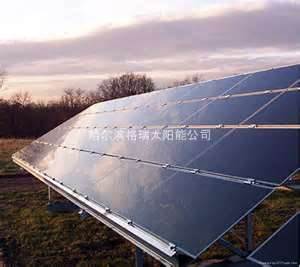 簡介
現在的地球資源石油、天然氣、煤等等，在未來百年內會消耗殆盡，所以要尋找各種再生能源來取代，像風能、核能、太陽能等，而太陽能就是目前各國在努力發展的一種綠能。
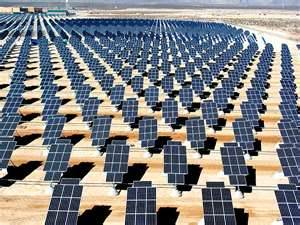 何謂適當科技?
希望在已有的科技中，試著參入環境、地方、永續性的規則。適當科技有以下特質:小規模、省能源、環保、可靠、耐用、便宜、由在地社區控制、簡單到能由使用者自行維護。
而適當科技不易設計也不好執行。
太陽能的優缺點
優點:
1.能源取之不盡
2.不會產生汙染
3.將組件裝於建築物上，
可以在有陽光的時候產生電力並同時有隔熱的效果
缺點
1.成本還是偏高
2.在常下雨及日照時間短的地區的投資報酬率低
3.製造時會產生汙染，需嚴密管控
結論
現代科技與我們已密不可分，現在要做的是在已有的科技中尋找適當的方式，讓適當科技能夠符合人們的需求，如果能融合地方，讓當地居民控制的話會更好，而有永續性的發展。
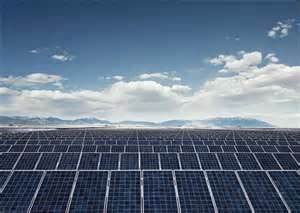 資料來源
http://tw.image.search.yahoo.com/search/images?fr=yfp&ei=UTF-8&p=%E5%A4%AA%E9%99%BD%E8%83%BD
http://www.rhythmsmonthly.com/?p=7772